Jean-François LEMADELIN
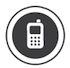 000 111 333
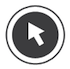 12 Street Name, New York
Job title
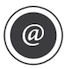 name@mail.com